（別添様式）
事業名：　　　　　　　　　　　　　　　　　　　　
組織名・代表者氏名：　　　　　　　　　　　　　　
住所：　　　　　　　　　　　　　　　　　　　　　
連絡先：
環境負荷低減のクロスコンプライアンス チェックシート
（民間事業者・自治体等向け）
Ver2.1
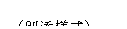 ＜報告内容の確認と個人情報の取り扱いについて＞
・　本チェックシートにて報告された内容については、農林水産省が対象者を抽出し、実施状況の確認を行います。
・　記入いただいた個人情報については、本チェックシートの実施状況確認のために農林水産省で使用し、ご本人の同意がなければ第三者に提供することはありません。
注　※の記載内容に「該当しない」場合には□にチェックしてください。この場合、当該項目の申請時・報告時のチェックは不要です。
◆　上記はひな形であり、各事業によりチェックする取組は異なる場合があるため、各事業の要綱・要領などでご確認ください。
上記について、確認しました→□